PSY 245CLINICAL PSYCHOLOGY-II
Assoc. Prof. Dr. BAHAR BAŞTUĞ 
Clinical Psychologist
Welcome
This week’s focus is on Gestalt theory and therapy.


Gestalt theory and therapy were originally developed by Fritz and Laura Perls.
Fritz Perls (1893-1970) and Laura Perls (1905-1990)
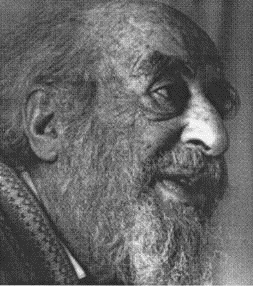 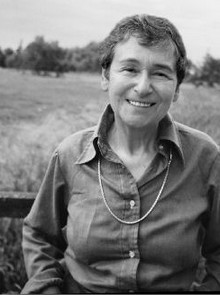 It is a highly experiential therapy. Perls (1969) wrote:
‘‘Lose your mind and come to your senses.’’ (p. 69)

This statement shows the physical and experiential nature of Gestalt therapy.
Gestalt Therapy isn’t to talk about one’s experiences. Every moment of therapy is an experience to confront. It’s goal is self-awareness.
[Speaker Notes: IT’S UNDEFINABLE. IT’S EXPERIENCED. 
WHAT IS GESTATLT THERAPY? FRITZ REPLIED: «DISCUSSING, TALKING, EXPLAINING IS UNREAL TO ME. I HATE INTELLECTUALIZING, DON’T YOU?»]
Biographical Information: Fritz Perls
Fritz was born in Berlin. He was a Jewish. His older sister was killed by the Nazis. 
Because he failed the  school, he had to leave it. For a short time, he worked, then he returned to school. He decided to study medicine. During the world war I, he served as a medical corpsman. He specialized in psychiatry.
Biographical Information: Fritz Perls
In the 1920s, he began to psychoanalysis with analysists, O. Fenichel, W. Reich and K. Horney.

He described psychoanalysis experience as useless.
Biographical Information: Laura Posner Perls
Laura was born to a wealthy German family. She was fantastically bright and ambitious. She was interested in modern dance, concert pianist, obtained a doctorate degree in Gestalt psychology and studied Existential psychology with Buber.
[Speaker Notes: MARTIN BUBER WROTE ABOUT I-THOU RELATIONSHIP.]
Biographical Information: Fritz Perls and Laura Posner Perls
Fritz and Lore met while working in Kurt Goldstein’s lab in 1926. 

They were married in 1929.

Together they formed a union. They produced one of the most provocative personal change strategies.
Biographical Information: Fritz Perls and Laura Posner Perls
Not long after their marriage they fled the Nazis with the clothes on their backs and about $25, moving briefly to Amsterdam, then to  South Africa.
Historical Context
Wilhelm Reich was the first analyst of Fritz.  


Reich’s psychotherapy focused on observing clients’ facial expressions and body positions.

For Reich, libido was seen as a positive force or energy characterized by excitement.
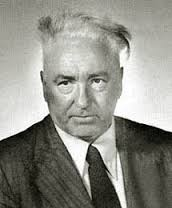 [Speaker Notes: ORGONE ACCUMULATOR]
Historical Context
Fritz and Laura in South Africa for about 12 years. 
Fritz had a meeting with Freud that freed him from the dogma of psychoanalytic thinking.
During the South Africa days, Laura had two daughters. She observed the children eating and chewing behaviors.
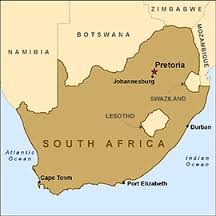 [Speaker Notes: IN EUROPE.]
Historical Context
Chewing, eating and digesting became important themes in Gestalt theory. 

When people eat, they bite off what they can chew. When they’re exposed to ideas, they mentally chew it to digest the ideas. Mental metabolism
Historical Context
The Gestalt Therapy Bible
Gestalt Therapy: Excitement and Growth of the Human Personality (1951)

Fascism and World War II
	Gestalt therapy was developed in the beginning of World War II. Gestalt therapy has anarchistic roots.
The anti-establishment or anti-authoritarian position of Gestalt seems natural within the fascist context.
[Speaker Notes: WAS PUBLISHED. THIS BOOK IS REFERRED TO AS THE BIBLE OF GESTALT THERAPISTS.
ANTI-ESTABLISHMENT: DÜZEN KARŞITI]
Historical Context
Due to the Apartheid regime in South Africa, Fritz and Laura moved to NY City. 

They conducted workshops.

Fritz fled from the increasing fascist trends in the USA. He established a communal utopian anarchy in Cowichan. He died in 1970.
[Speaker Notes: APARTHEID  REGIME: RACISM IN SOUTH AFRICA]
Laura Posner Perls wrote several chapters of F. Perls’s first major work and introduced him to Gestalt psychology. But she never received much credit, her name didn’t appear on many publications.
At the 25th anniversary of the NY Institute for Gestalt Therapy, she stated that:	

«without the constant support from his friends, and from me, without the encouragement and collaboration, Fritz would never have written a line.»
Historical Context
Gestalt Therapy’s Roots and Branches
Gestalt therapy is an integration of several different intellectual and historical forces:
Psychoanalysis
Developmental psychology
Gestalt psychology
Field theory
Existential philosophy
World War II, fascism, and anarchist rebellion
Reich’s focus on body awareness
Experiential learning during workshops and demonstrations
Gestalt theory and therapy are a combination, an integration, a human encounter, etc. 

It continues to develop: Yontef’s Relational Gestalt Therapy (2010) and Emotion-Focused Therapy (Watson, Goldman and Greenberg, 2011).
Theoretical Principles
Gestalt theoretical principles are praised and criticized.
Theoretical Principles
Existential/humanistic and Gestalt Psychology Foundations

Individuals have self-actualizing potential.

Experiences can activate this potential.
[Speaker Notes: SUCH AS PERSEN-CENTERED THERAPY]
Self-Actualization and Self-Regulation
Instead of self-actualization of existential/humanists, Gestalt theory focuses on self-regulation. 
Self-regulation is based on self-awareness, and the process looks like this:
An initial state of equilibrium
Disruption of equilibrium through emergence of a need, sensation or desire: dis- equilibrium
Development of awareness of the need, sensation or desire
Taking actions
Return to equilibrium
The Whole, Self-Regulating Person
The goal of treatment is to help the individual become aware of entire self. All rejected or undervalued parts are integrated into the whole person. Gestalt therapy enhances awareness.
Therapist’s primary role is to help clients become aware of their needs, sensations and desires.
Theoretical Principles III
The Gestalt
Gestalt is a German word. It means the unified whole or complete form.

“THE WHOLE IS DIFFERENT OR GREATER THAN THE SUM OF ITS PARTS.”


This idea goes back to Aristotle.
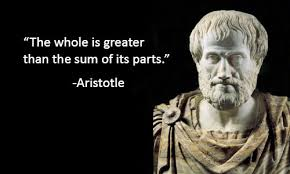 Theoretical Principles
Holism. Gestalt theory views mind-body as an inseparable whole.


It is a physical-mental-emotional theory. Gestalt therapists comment on their clients’ physical positions, postures, and gestures. Motor movements represent emotional and cognitive events.
Theoretical Principles
Phenomenology

Gestalt therapists are interested in direct experiencing in therapy. Clients are encouraged to drop their baggage and biases and report their direct experiences. Direct experiencing and authenticity in therapy and life facilitates growth.
[Speaker Notes: LIKE ADLERIAN AND ROGERIAN THEORIES,]
Theoretical Principles
Field Theory was described by K. Lewin. 
Individuals and the environment are together within a field of constant interaction.

Therapist is not separated from the field.
The field is organized so the therapist and client explore it together.
Gestalt therapists work in the immediate, present, and here-and-now field.
Theoretical Principles
The Figure-Ground Formation Process

Everyone constantly shifts their cognitive or perceptual focus. In Gestalt therapy, this is referred to as the figure-formation process.

This process is under your voluntary control. You may choose to do something or you may choose to do another one. You can’t have it both ways because something has to be figure and something has to be ground.
[Speaker Notes: YOLDA ARABA SÜRERKEN TELEFONA MESAJ GELDİĞİNİ DÜŞÜNELİM. YOLDA ARABA SÜRMEK ZEMİN, MESAJ SESİ FİGÜR OLUR. MERAKLA MESAJA BAKTIĞINIZDA MESAJ ZEMİN, ARABA KULLANMAK FİGÜR HALİNE DÖNÜŞÜR.  FIGURE-BACKGROUND]
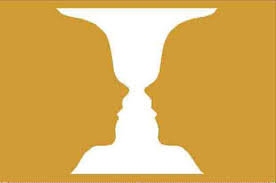 [Speaker Notes: IN THE CASE OF VASE, WHICH COLOUR IS FIGURE AND WHICH COLOUR IS GROUND?
IN THE CASE OF TWO FACES, WHICH COLOUR IS FIGURE AND WHICH COLOUR IS GROUND?]
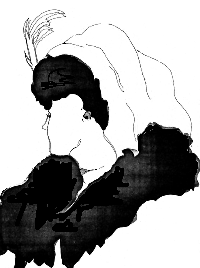 Theoretical Principles
I and Thou, Here and Now, What and How

These nine words briefly describe Gestalt therapy (Yontef, 2010).
Theoretical Principles
I and Thou
An authentic therapist-client relationship. They work to develop and refine client self-awareness. The therapist is an expert on the Gestalt change process; the client is an expert on his or her own experience. They are independent and responsible for therapy process and success.
Theoretical Principles
Here and Now
Immediacy or being present in the here and now.

For Perls, the individual always brings everything into the room- past, present and future. It’s all accessible in the Now.  The past can only be accessed in the Now. The past is over and unchangeable.
Theoretical Principles
What and How
An emphasis on process over content; moment-to-moment examination of what is happening and how it’s happening.

Gestalt therapists avoid using the question «WHY». Question «Why» is viewed as promoting intellectualization.
Theoretical Principles
Contact and Resistance to Contact

The exchange of information between I-ness and otherness. 

This is a perceptual process. We’ve made contact through our senses.
Theory of Psychopathology
Healthy functioning is characterized by contact, full awareness, full sensory functioning and spontaneity. Psychological health is characterized by a healthy boundary between self and environment. A healthy boundary is one with both permeability and firmness.
Theory of Psychopathology
Psychopathology can be viewed as a contact or boundary disturbance. Symptoms arise because of dysregulation in the boundary between self and environment.
It occurs when natural processes of contact, excitement, self-regulation, and new learning are disturbed.

There are five different types of boundary disturbances.
Theoretical Principles
Boundary Disturbance Types
Introjection
Projection
Retroflection
Deflection
Confluence
Introjection : uncritical acceptance of other’s beliefs and standards.  A contact occurs and whatever values and standards are associated with contact are swallowed whole. 
Projection: one person projects his or her emotions or traits onto others. 
Retroflection: someone turns back on him/herself something s/he would like to do to another person.
[Speaker Notes: RETROFLECTION: KENDİNE DÖNDÜRME]
Deflection: a distraction designed to diffuse or reduce contact or avoidance of contact. Avoiding physical contact, using humor excessively, talking about others instead of the self.
Confluence: there is a merging boundaries. Not really knowing where one person stops and the other begins.
[Speaker Notes: DEFLECTION. SAPTIRMA

CONFLUENCE: İÇİÇE GEÇME]
The Practice of Gestalt Therapy
Polster identified three specific therapeutic devices or processes:

Encounter

Awareness

Experiment
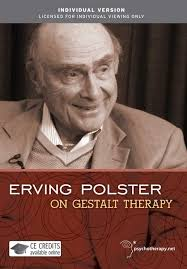 The Practice of Gestalt Therapy
Assessment Procedures and Training Guidelines
Gestalt therapy approaches have historically underused assessment and diagnostic processes because:
Existential-humanistic therapists typically avoid assessments.
Gestalt therapy was modeled by Fritz Perls during workshops and retreats.
There’s a focus on pushing people forward toward growth.
There’s a facilitation of self-assessment.
The Practice of Gestalt Therapy
Emphasizing Collaboration
Recent developments in Gestalt therapy have emphasized collaboration and the I-Thou relationship.


Informed consent is very important.
Clinical Training Guidelines Based on Goodness of Fit
Goodness of fit between client and therapy is a strong predictor of positive treatment outcome. 


The following clients may be poorly suited to Gestalt therapy:

Clients with depressive symptoms who are also highly reactive or sensitive to feedback.
[Speaker Notes: GOODNESS OF FIT:UYUŞMA DERECESİ]
Clients with depressive symptoms who also have tendencies to externalize their problems (e.g., these clients blame others or their environment for their depressive symptoms).


Clients who exhibit observable deterioration when engaging in an expressive-experiential, emotionally activating treatment.
Encounter: The Dialogic Relationship in Gestalt Therapy
The interaction between patient and therapist in a present moment.

Relational psychoanalysis and relational Gestalt therapy hold a common view; both the therapist and the client bring subjectivity into therapy, and neither subjective view is considered inherently authoritative.
Gestalt therapists encourage clients to attend to their moment-to-moment experiences in session. The therapists creates a safe therapeutic environment, so clients can explore their experiences, enhance their awareness, and engage in Gestalt experiments.
The Practice of Gestalt Therapy
Awareness is Polster’s 2nd phase of Gestalt therapy.
In Gestalt therapy self-awareness is fostered through     techniques requiring phenomenological articulation of self-experience.
Client’s resistance to contact was manifest physically or muscularly.
Gestalt therapists attend closely to client physical movements, gestures, flushing, and other physical manifestations of emotional and psychological processes.
The Practice of Gestalt Therapy
Body Feedback
Gestalt therapists notice client’s nonverbal behavior
Tightness in a client’s jaw
Repeated opening and closing fits
The movement of one hand to the neck several times
Grimacing or puckering of the lips
Redness or flushing of the neck beginning to emerge
[Speaker Notes: ÇENEDE GERGİNLİK
YUMRUK SIKIP AÇMA
DUDAKLARI BÜZME]
The Practice of Gestalt Therapy
Gestalt therapists attend closely to client’s Language and Voice Quality
Moving client from using “it” or “you” to “I.” «When you are talking about yourself it can be helpful to use the word «I». Are you willing to try that on?»
Moving clients from talking in past tense to present. When client ‘s talking about a story happened in the past, client is encouraged to speak as if the event is happening right now.
The Practice of Gestalt Therapy
Having clients transform their questions into statements.
«I want to do.....» instead of «Would you mind....?»
Noticing when clients use passive language.
« I don’t know.», «Maybe».....
Noticing client voice tone and quality. The changes in client voice may reflect unfinished business or any emotions.
[Speaker Notes: ÖRNEĞİN ÇOK ALÇAK SESLE KONUŞAN BİR KİŞİDEN SESİNİ YÜKSELTMESİ İSTENEBİLİR. BU DEĞİŞMEYİ HANGİ DUYGU, DÜŞÜNCE YA DA DUYUMUN UYARDIĞINI ANLATMASI İSTENİR.]
The Practice of Gestalt Therapy
Unfinished Business
Gestalt therapy is a here-and-now therapy that’s all about there and then. The whole point is to get clients to bring their baggage or unfinished business out of their old cupboard and into the present moment. When that happens, change is possible.
Specific Gestalt Experiments
The third phase of Gestalt therapy involves application of Gestalt therapy experiments: a device that creates new opportunities for acting in a safely structured situation.

The Gestalt experiments are useful treatment method. But, they can be abused.
Specific Gestalt Experiments
Gestalt threapy is not technique-driven. 
Techniques are devices to facilitate awareness and personal growth in the long run.

Techniques, inappropriately used, can be fake and antitherapeutic. 

They should be used within the context of an 
	I-Thou relationship.
Specific Gestalt Experiments
Staying with the Feeling
I Take Responsibility For. . .
Playing the Projection
The Reversal Technique
The Exaggeration Experiment
Staying with the Feeling
Gestalt therapy emphasizes on immediate feelings. Feelings are to be faced and confronted, not avoided. Therapist encourages clients to stay with feelings they’re avoiding. Techniques:
Staying with the Feeling
Therapists repeatedly ask questions: “What are you aware of now?” or “What are you noticing inside yourself right now?” 

Clients are instructed to give voice to their feelings and sensations (e.g., “Let your anxiety have a voice and let it speak for a while”).
Staying with the Feeling
They are encouraged to act out their feelings in the here-and-now. Gestalt therapists use pillow for this reason. They often had clients pull on and “stretch” the pillows when they felt inner tension and conflict. Perls believed that by acting out their feelings outside of themselves, his clients would be able to identify and reintegrate their uncomfortable feelings.
I Take Responsibility For. . .
«I’m bored and I take responsibility for my boredom.» 

This technique is especially useful when clients are externalizing symptoms.
Playing the Projection
Group therapy

In a group, if one member thought another group  member was too critical of other members, therapist might say, «Try that on. Stand up and be critical of everyone here. Go around the room and criticize everyone.»
The Reversal Technique
is designed to get clients in touch with parts of themselves they deny or ignore. To help clients save their complete selves, this technique is used. 

This tecnique is often employed in group therapy.
The Exaggeration Experiment
Exaggerate subtle nonverbal behaviors. 

Exaggerating subtle nonverbal behaviors helps clients reclaim their entire self.  It can increase the meaning of behaviors that may have been outside awareness. 

«Make that motion again, only make it bigger. What are you aware of now?»
[Speaker Notes: SUBTLE: GÖZE ÇARPMAYAN]
The Empty Chair Technique or Dialogue Experiment
is the best known of all the Gestalt experiments. There are two different ways to use the empty-chair dialogue in therapy:

Working out an internal conflict

Working out interpersonal conflict
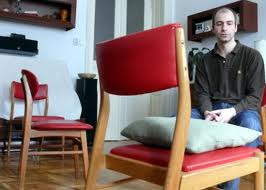 1. Working out an internal conflict: switch seats when playing two different parts of self. The client is instructed to play two different parts of self. Typically, this approach to the empty chair results in the client taking on the “top dog” and “underdog” polarities. 
The dialogue emerges from an inner conflict.
The Empty Chair Technique or Dialogue Experiment
According to Perls, one of the most frequent splits in the human personality is the topdog-underdog split. The topdog is known as the superego or the conscience. The topdog is righteous. The topdog always says you should and it threatens.
The underdog looks for the different method. The underdog says, I promise, or I agree,  if only I could. The underdog is a very good frustrator. The top-dog is an early parent figure, under-dog is the child.
The Empty Chair Technique or Dialogue Experiment
The purpose of the empty-chair technique is to help clients break out of being trapped. As the empty-chair dialogue proceeds, polarization occurs, but a new approach is used to move toward an internal resolution. The conflict represents unfinished business. By bringing the unfinished business into the here and now, the empty-chair experiment provides an opportunity to move toward resolution and to finish the unfinished business.
The Empty Chair Technique or Dialogue Experiment
2. Working out interpersonal conflict: clients act out a contemporary life conflicts. The dialogue emerges from an external conflict. 
The focus is on monitoring, reflecting and coming to terms with the client’s emotional experiences.
The Gestalt Approach to Dream Work
For Perls, the dream is an existential message. He believed that the dream is the royal road to integration. 

Dreams are to be experienced, not interpreted. The dreamer is 100% responsible for all dream images. If your client dreams of a monster murdering an innocent victim, both the monster and the victim are considered manifestations of the dreamer.
There are four main steps to Gestalt dream work:
The dreamer tells the story of the dream. 
The dreamer “revives” the dream by changing the language: past tense to present tense. 
The dreamer becomes a director and organizes the dream as a play, moving around, setting the stage, and describing where everyone is and where every object is.
The dreamer then acts out the dream, always using the personal pronoun “I” to enhance identification with each object and character in the dream.
The dreamer owns the dream, whether he wants to or not. 


The therapist doesn’t interpret. Interpretation is the job of the client.
Cultural and Gender Considerations
Can be compatible with multicultural work.

Empty chair technique might help bicultural and culturally diverse clients living in the White-dominant culture deepen their self-awareness and live more authentically.

But the emotional focus can be inconsistent with collectivist cultural values and with cultural rules about emotional expression.
[Speaker Notes: compatible with : uyumlu]
Cultural and Gender Considerations
Gestalt therapy may be easier for women than men. Female clients may be more interested in and comfortable with an intense emotions.
Evidence-Based Status
Perls was against research.

Old research shows Gestalt therapy has a moderately positive effect.

Research suggests Gestalt therapy is less effective than cognitive and behavioral treatments.
Concluding Comments
Gestalt therapy is about much more than just isolating sexual and aggressive impulses, or altering reward schedules or errant cognitions. Gestalt therapy is about living life to the fullest.
[Speaker Notes: Errant: hatalı]
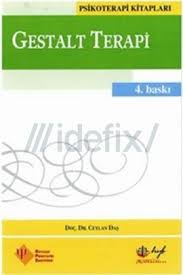